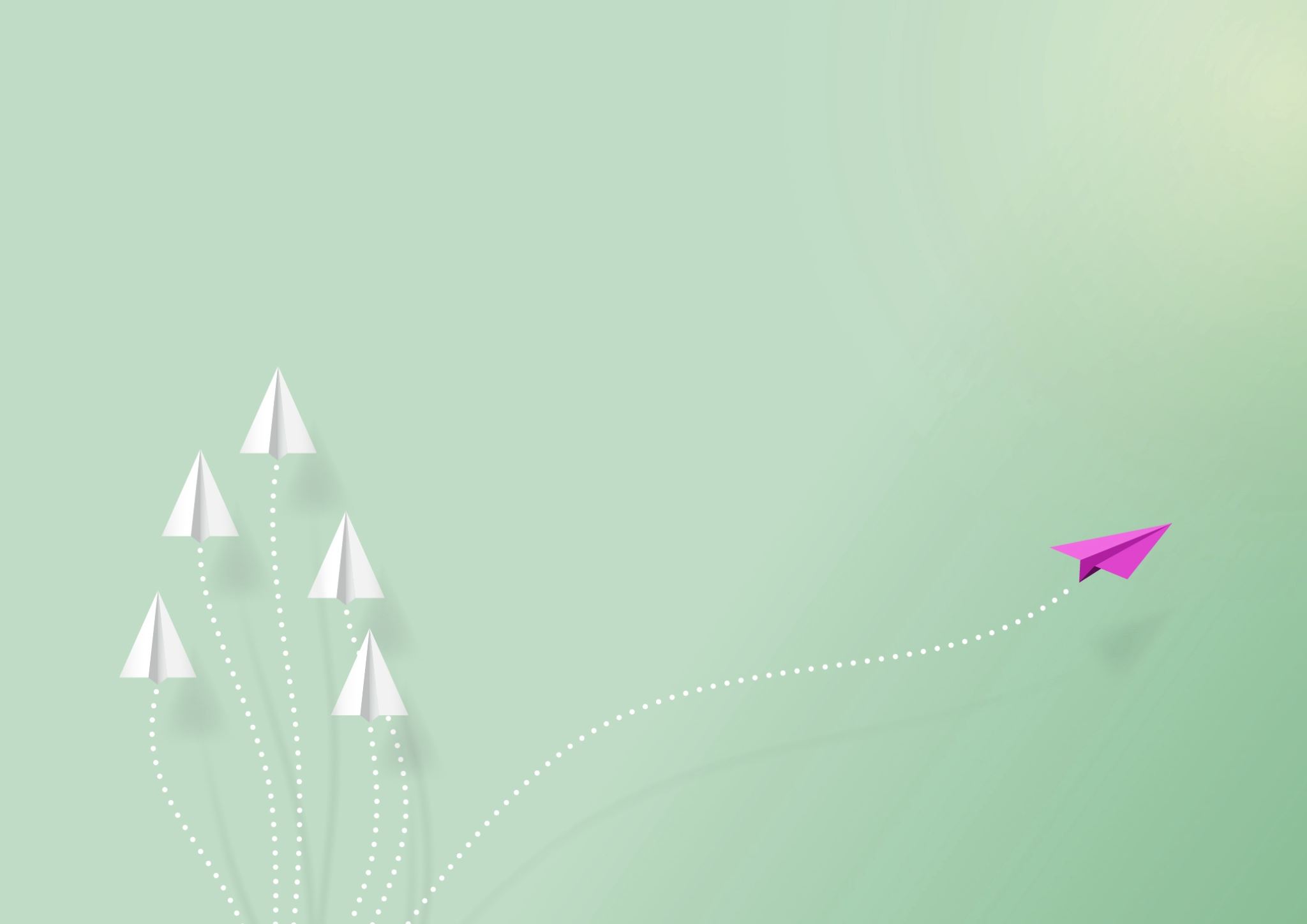 Personality Disorders
Module 13
Presentation by Madeleine Stewart
Professor: _____________
Learning Objectives
What are personality disorders?
Personality Disorder Clusters
[Speaker Notes: Cluster A
Common feature: social awkwardness and social withdrawal
Like schizophrenia, but not as extensive or impactful on daily functioning
Cluster B
Individuals often experience issues with impulse control and emotional regulation 
Healthy relationships are hard to establish
Cluster C
Overlap with anxiety and depressive disorders’ symptoms 
Have the most treatment options of the clusters]
Prevalence rate around 3-4% 
Paranoid PD – 4.4% (no reported gender discrepancy) 
Schizoid PD – 3.1% (more commonly diagnosed in males)
Schizotypal PD – 3.9% (more commonly diagnosed in males)
Epidemiology of Cluster A PDs
Treatment for Cluster A PDs
Patients don’t often seek help, and those who do go to treatment, do not enter it willingly 
Patients struggle to trust the clinician because they’re suspicious of the clinician’s intentions or are emotional distant with a lack of desire to engage in treatment 
High drop-out rates 
CBT is used to reduce anxiety-related symptoms, address the misinterpretations of others’ words and actions, experience more positive emotions and engage in more satisfying social experiences, and/or evaluate unusual thoughts 
Sometimes includes social skills training
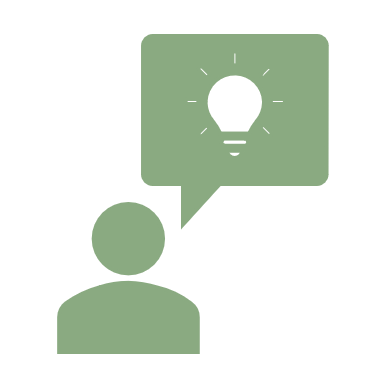 Prevalence 
Antisocial PD – 3.3% (more commonly diagnosed in males, especially those with substance abuse disorders and those from disadvantaged socioeconomic settings) 
Borderline PD – 5.9% (women make up 75% of the diagnoses) 
Histrionic PD – 1.84% (diagnosis rate is equal between genders) 
Narcissistic PD – 6.2% (men make of 75% of the diagnoses)
Epidemiology of Cluster B PDs
Treatment for Cluster B PDs
Antisocial PD – options are limited and generally not effective; patients are often forced to participate in treatment where they try to address the lack of moral conscious and encourage patients to think about the needs of others 
Borderline PD – treated with Dialectical Behavioral Therapy (DBT) which tries to reduce suicidal behavior, reduce therapy interfering behavior, improve quality of life, and reduce post-traumatic stress symptoms 
Histrionic PD – more likely to seek treatment that other PD patients, but still difficult to treat because the individuals use their demands and seductiveness in the treatment setting; goal of treatment is to identify dependency and change helpless beliefs  
Narcissistic PD – more difficult to treat because individuals only seek out help for secondary issues (e.g., depression); treatment addresses grandiose, self-centered thinking, and how to empathize with others
[Speaker Notes: More about DBT: 
Skills training (mindfulness, distress tolerance, interpersonal effectiveness, emotion regulation) 
Enhancing motivation 
Telephone and in vivo coaching – not uncommon to have phone number of the clinician
Case management – patients become their own case managers
Consultation team – provides support to the providers
Drop out rates are extremely low]
Epidemiology of Cluster C PDs
Aside from OCPD, these PDs are rarely diagnosed in the general public 
Avoidant PD – 2.4% (equally found in men and women)
Dependent PD - <1% (more frequently diagnosed in women) 
OCPD – 7.9% (most diagnosed PD)
While women are more likely to be diagnosed with OCD, men are twice as likely as women to be diagnosed with OCPD
Treatment for Cluster C PDs
Difficult to keep patients in treatment due to distrust or fear of rejection from the clinician 
For avoidant PD, treatment is like that of social anxiety disorder (e.g., CBT); likewise, clinicians may use gradual exposure and social skills training 
For OCPD, there are cognitive techniques aimed at changing dichotomous thinking, perfectionism, and chronic worrying
Comorbid anxiety disorders may be alleviated with antianxiety or antidepressant medications, but symptoms often resume when medication is discontinued 
For dependent PD, clinicians try to teach them to accept responsibility for themselves, both in and outside of treatment; couples or family therapy may help, too
Cluster A Personality Disorders
Paranoid Personality Disorder
Schizoid Personality Disorder
Schizotypal Personality Disorder
Cluster B Personality Disorders
Antisocial Personality Disorder
Borderline Personality Disorder
Histrionic Personality Disorder
Narcissistic Personality Disorder
Cluster C Personality Disorders
Avoidant Personality Disorder
Dependent Personality Disorder
Obsessive-Compulsive Personality Disorder
[Speaker Notes: Unlike OCD, OCPD does NOT feature definitive obsessions and compulsions 
Although the two disorders can be diagnosed together, individuals with OCPD are at a higher risk of developing major depression, generalized anxiety disorder, or substance abuse disorder than those with OCD]
Comorbidity
Often comorbid with: 
Mood disorders (major depressive disorder, bipolar disorder, and dysthymia) 
Anxiety disorders 
Substance abuse disorders 
More specifically: 
Cluster A: 
Least likely to be found with major depressive disorder 
Schizotypal is highly comorbid with anxiety disorders 
Cluster B:
Highly comorbid with bipolar disorder 
Borderline is highly comorbid with anxiety disorders
Narcissistic is likely to be diagnosed with GAD and panic disorder  
Cluster C: 
Highest rate of comorbidity with major depressive disorder
OCPD is highly comorbid with bipolar disorder
Biological Causes
Psychological Causes
Psychodynamic – places a large emphasis on negative early childhood experiences and how these experiences impact an individual’s ability to establish healthy relationships in adulthood
Cognitive 
Dichotomous thinking – all or nothing thinking 
Discounting the positive – the inability to accept positive feedback from others, expecting to only receive rejection and harsh criticism 
Behavioral
Modeling – PDs explained by an individual learning maladaptive social relationship patterns and behaviors due to directly observing family engaging in similar behaviors 
Reinforcement – parents may unintentionally reward aggressive behaviors by giving in to a child’s desires to cease or prevent escalation; praise and/or reinforcement may also contribute to a grandiose sense of self
Lack of social skills – the avoidance of social situations contributes to the development of PDs
Social Causes